My  N B N  Plunge
History                
		     Negotiation   
                                 Installation     
					    PVR  Demo
Dave Botherway					                    May - 2019
Internet Connectivity History
1996  -  Access via MelbPC Dial Up,  at  56 K bits/sec       		   
 2002  -  Pilot User on Optus Cable,    at  20 M bits/sec 
  $50/m  for   3 G Bytes  Data  +   $30/m for  Phone + Calls	
 2011  -  Optus Price Increase,  Speed  -> 30 M b/s,
   $55/m  for 120 GB Data,   Phone cost unchanged
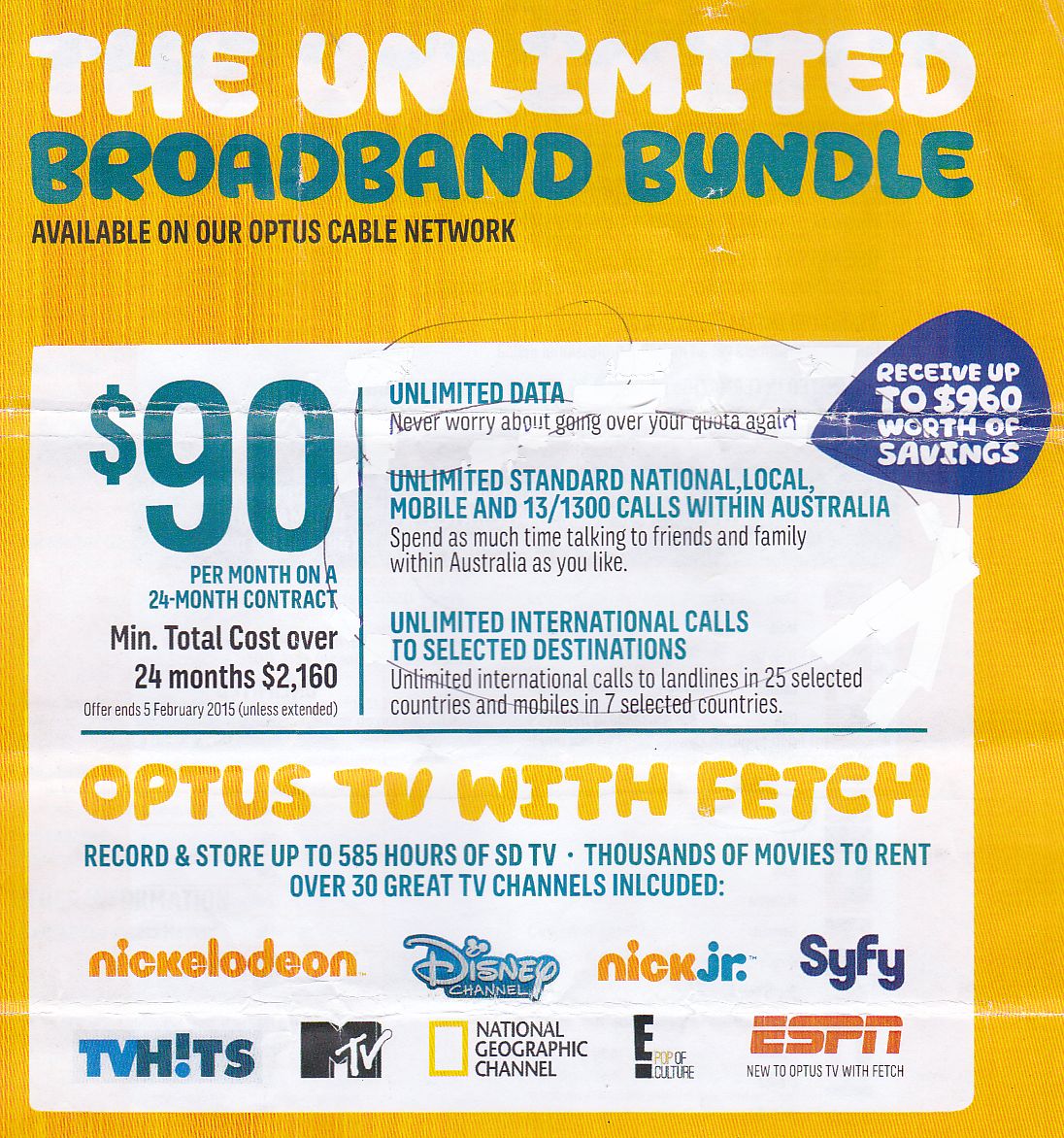 Jan-2015   Special
Unlimited Data
Speed  30 Mb/s
Unlimited Calls		( including International Calls )
FETCH  PVR  box	        	( 30+   TV Channels)				
PLUS negotiated . . . . 
Speed  to  100  Mbs
10% Discount (Mobile)	
 All up  $81 / month
Internet  Performance Testing
www.speedtest.net  -   February 2015
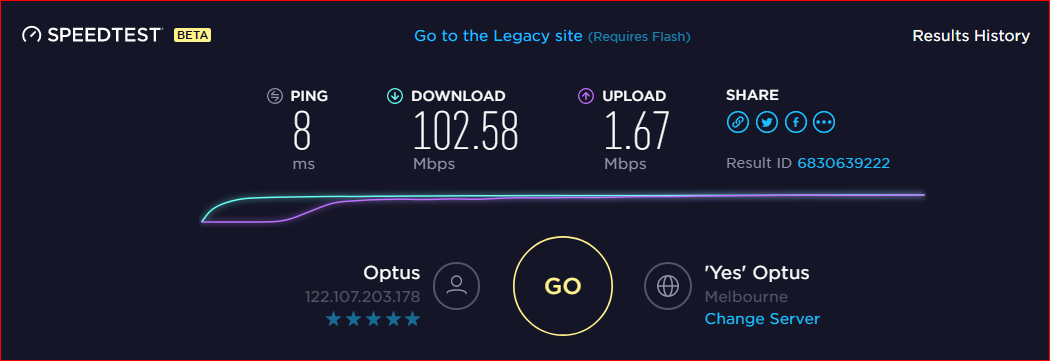 2015  NBN -  MTM  Launch
Australia wide Network, using new Fibre Optic technology
                         to totally replace existing Copper networks
Originally all  FttP -  Fibre to the Premises,  expensive
Compromise  -  Multi Technology Mix
Add FttN  -  Fibre to the  Node (in Street),  or Fixed Radio
Takeover   and use  Telstra   and Optus   HFC  cable networks
HFC–  who does   what ?
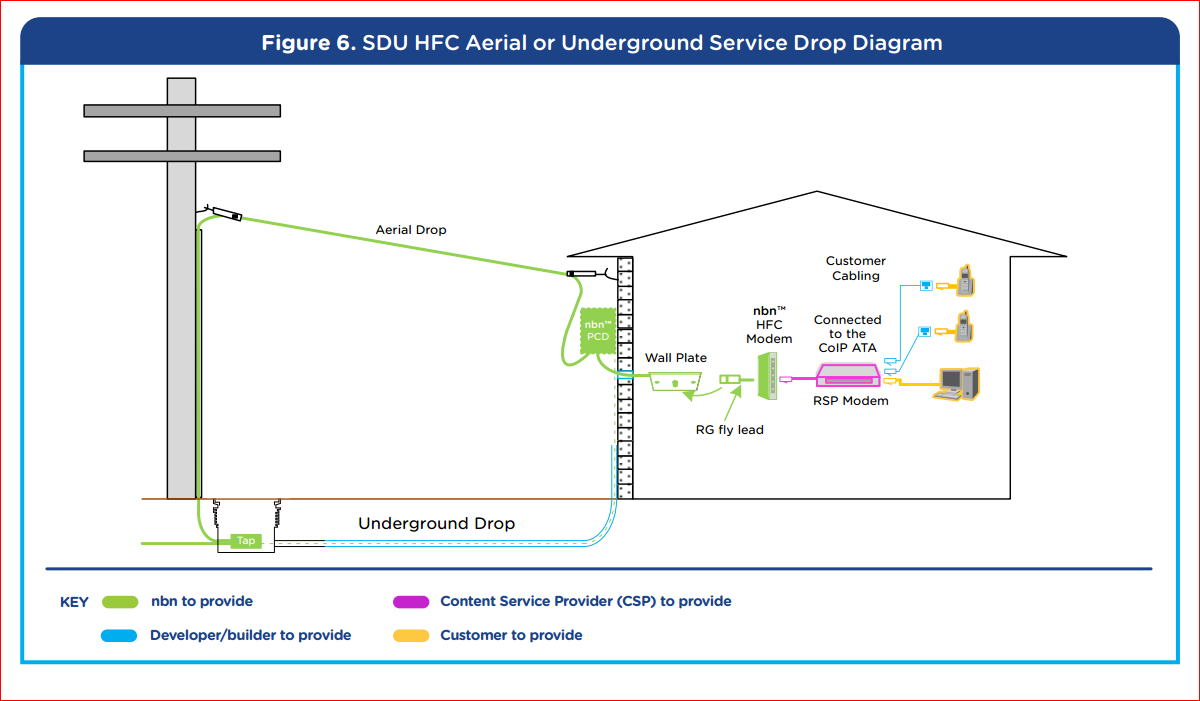 RSP Router
Retail Service Provider (RSP) to provide, unless  BYO
Optus Standard Offers  -   Nov-2017
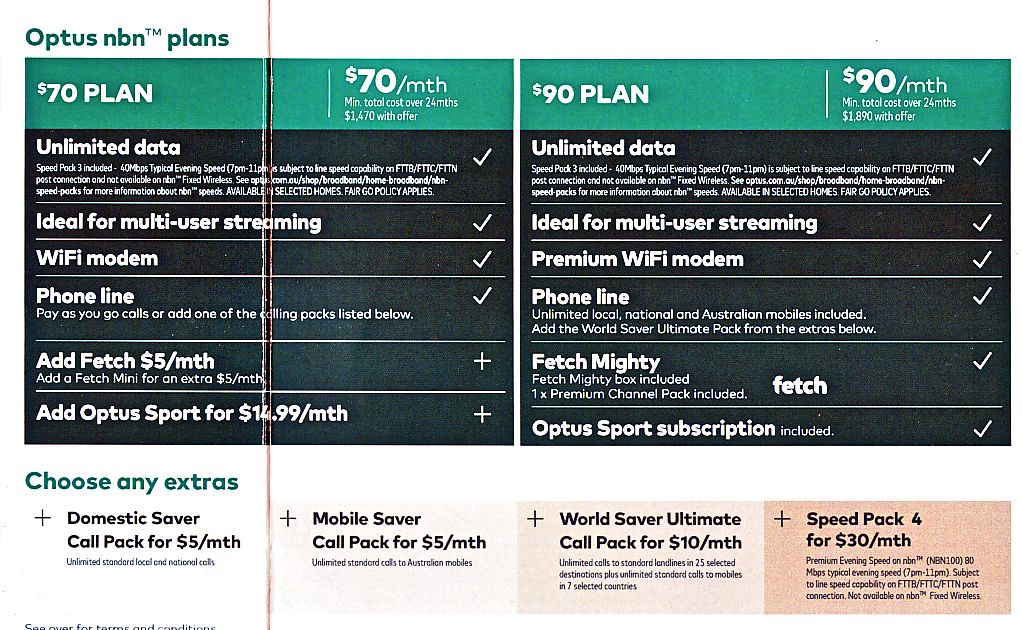 Equivalent  Optus  NBN Offering
Status Quo (x 2015) – 100 Mbps,  FetchTV  etc at  $81 / month				
NBN Fetch Package  -  $90 / month
Unlimited  data,    only 50 M bps
Phone Line,   Local  +  Mobile Calls
One Fetch Channel
Differences  to  existing  deal   
+ $30 /m  to get  100 M bps,   + $10 /m  International Calls
No  Mobile Phone discount
ie.    $ 130 / m   vs   $ 81 / m
Strategy  -  Delay as long as possible  (18 months ? )
FinallyNov-2018“NBN Now  Available”Cutoff:  Nov-2019
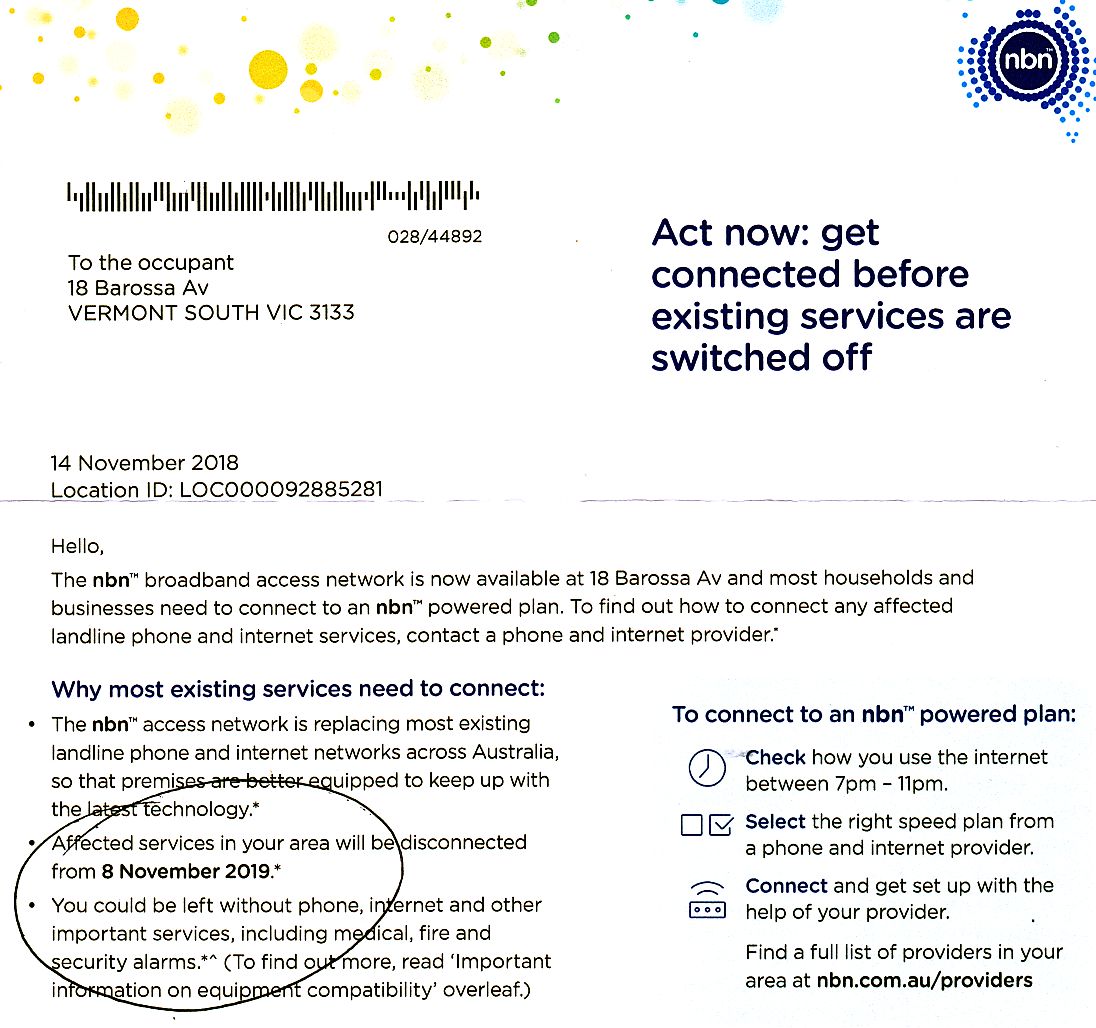 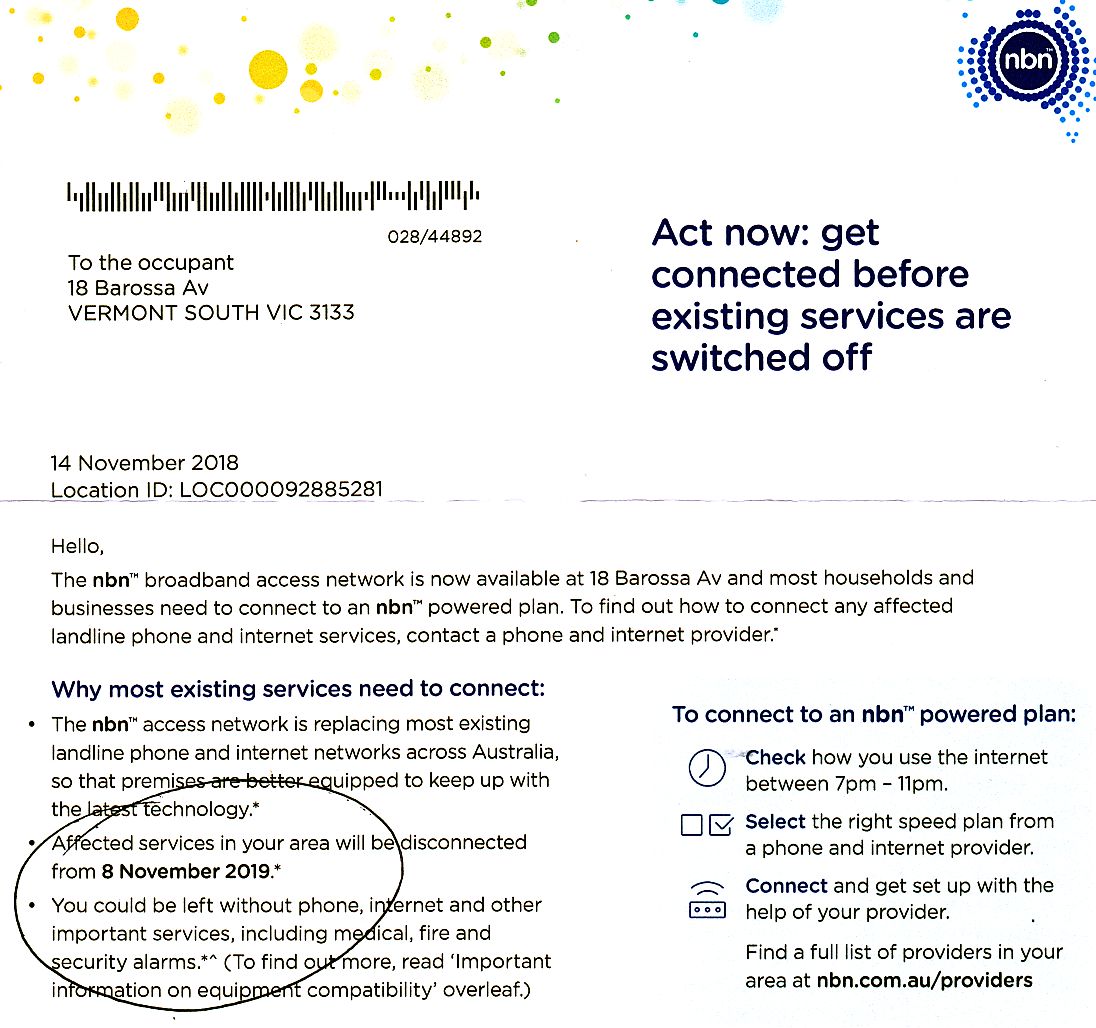 Early 2019 - Special  Offers                ..   for existing  Cable Customers
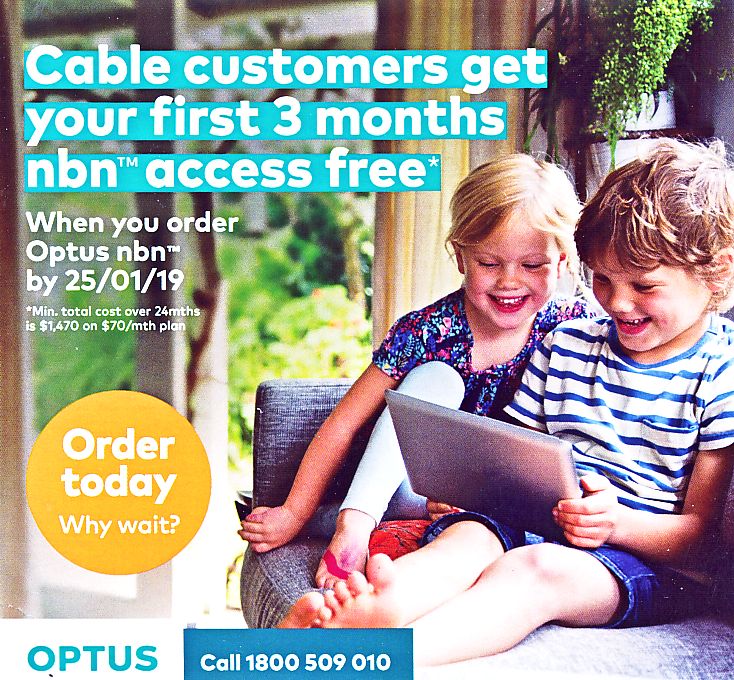 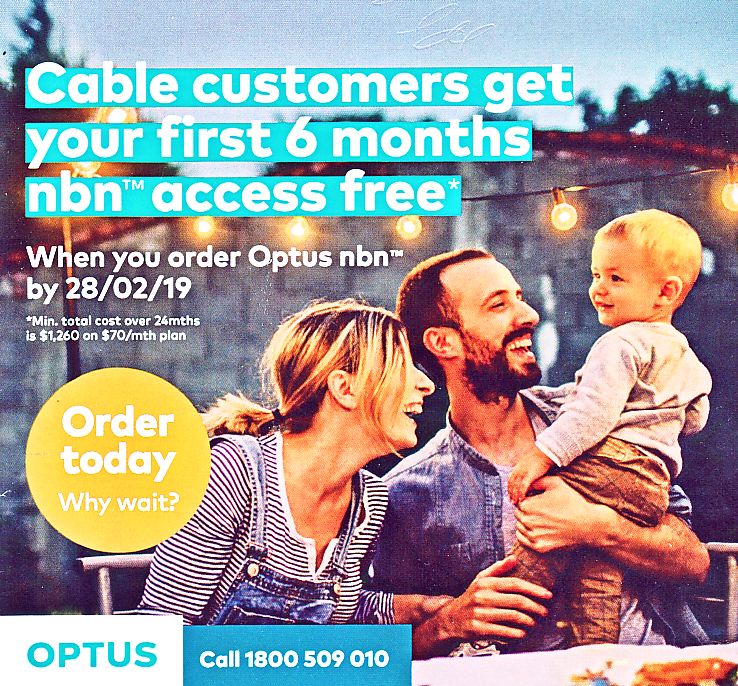 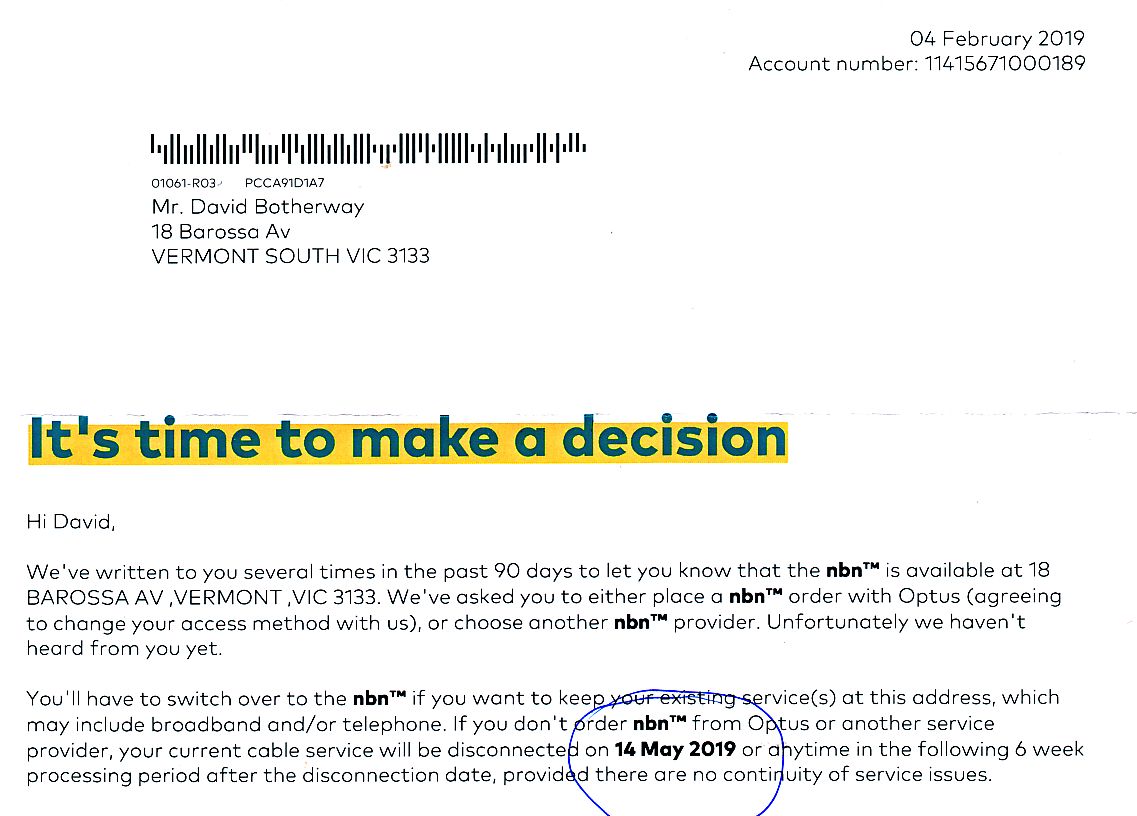 Ultimatum !
Second Negotiation  –  26th  Feb 2019
Tried Phone call   –   Too busy,   so tried again 1 hour later  …
 30 minutes delay,   transfer to Retention Dept,   + 20 mins
 Told them  Ready-to-Order   if 100 Mb/s available No-extra-Charge 			as  per  existing  Pre-NBN  setup  . . .
 “Need to speak to Mgr”  . .   Approved, asked for Email confirmation 
 Told me Email not needed  –  Conversation has been recorded			Ref # NNMM,   just call back once NBN service running ! 		
 Ordered  ‘$90’ package  -   Fingers Crossed re 100 Mb/s !
Installation
Optus organised NBN Tech,  agreed date/time		 between 8am & noon,   Thu 21 March
Optus delivered Router 2 days prior . . 
Tech arrived  10am,   negotiated Cable path   . . . .
NBN system running by noon - at ’50’ Mbps
Overnight delay re  Phone # transfer  (as expected)
Called Optus 4 days later,  quoting Recording #		and got  ‘100’ Mbps  after Modem Reset .
New Fetch PVR box – due after 2 weeks, nothing		arrived so called them as a reminder   !  !
Result   -    26 March 2019
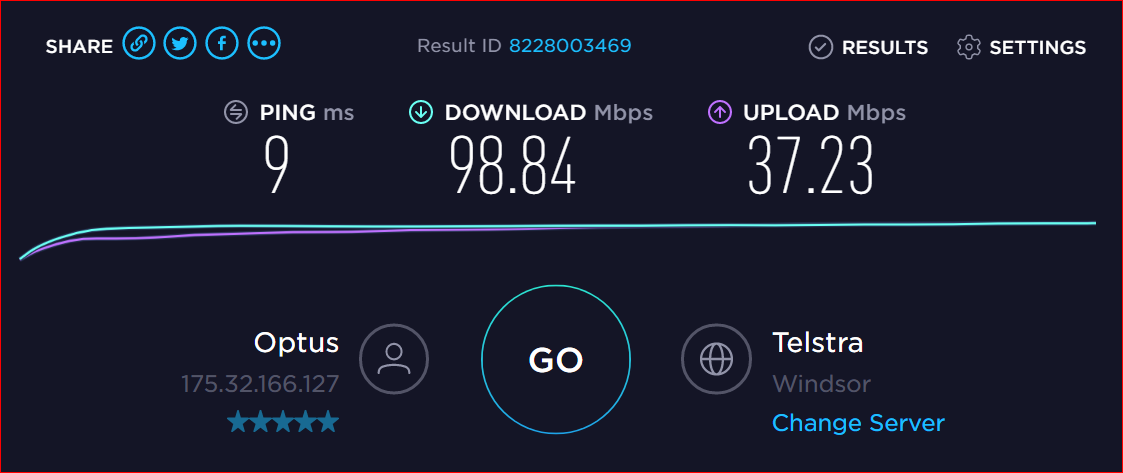 NB.  Cable  was   103 DL,    1.6 UL
Costs    . . . .
Initial Invoice received – part month,  zero nett charge
First 6 months should also be Zero 					but  trepidation re Speed Upgrade . . . 
2nd Six months  -  should be only  $80
13-24 months -  full $90/m,     thus average =  $65/m 
Only time will tell . .    May need more phone calls
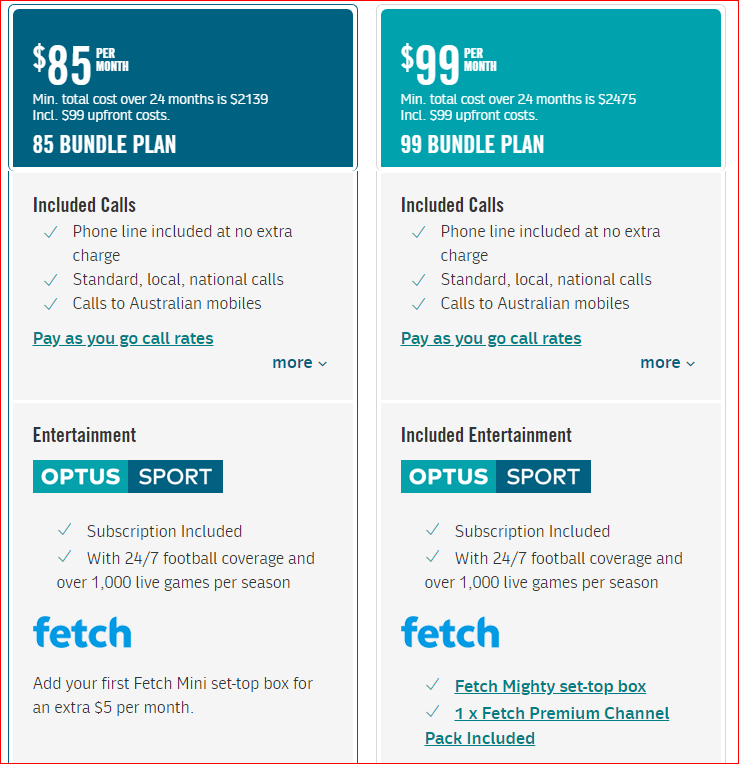 But  . . 15  April  2019
$ 70   ->   $ 85,      with calls now included
$ 90  ->   $ 99
and nothing extra . . .
Negotiation  Summary
Have taken the Plunge . .    $65 ?  vs   $130  List Price
Many Phone and Chat calls – usually  30+  min queues . . 
Negotiation via Retention Dept was critical,   Loyalty  !	    ( Telstra equivalent  =  “Disconnections Dept”  )
NBN installed,    all seems  OK  at  100 Mb/s
* * *   Future invoices needed to confirm final offers			
Key  is . .    Retention Dept negotiation  . .
Fetch Mighty PVR . .
4 Tuners,  5G  WiFi,    4K  HDMI Output,   1 TB HDD		         Session Recordings,  Phone Remote Control
          No RF-Out,   No Browser
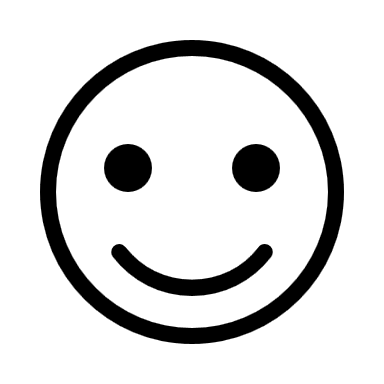 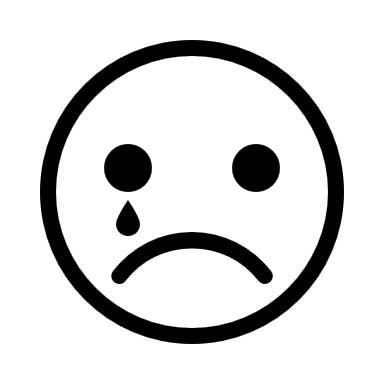 Part of  $90 Optus package  -  as addition / replacement ?
*   includes Optus Sport  and  ‘one premium package’ ?
Yet to find if can keep and use old Gen2 box (Multi Room) 		
PVR also available from  JB-HiFi,  Harvey Norman etc  $449  !
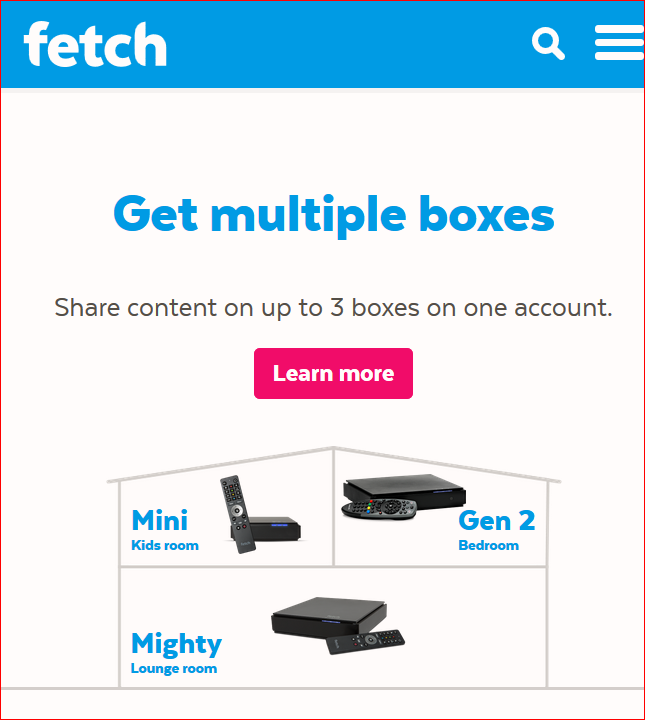 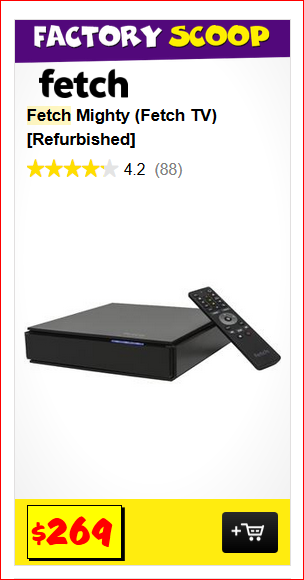 Fetch  TV  

Multi Room  Setup
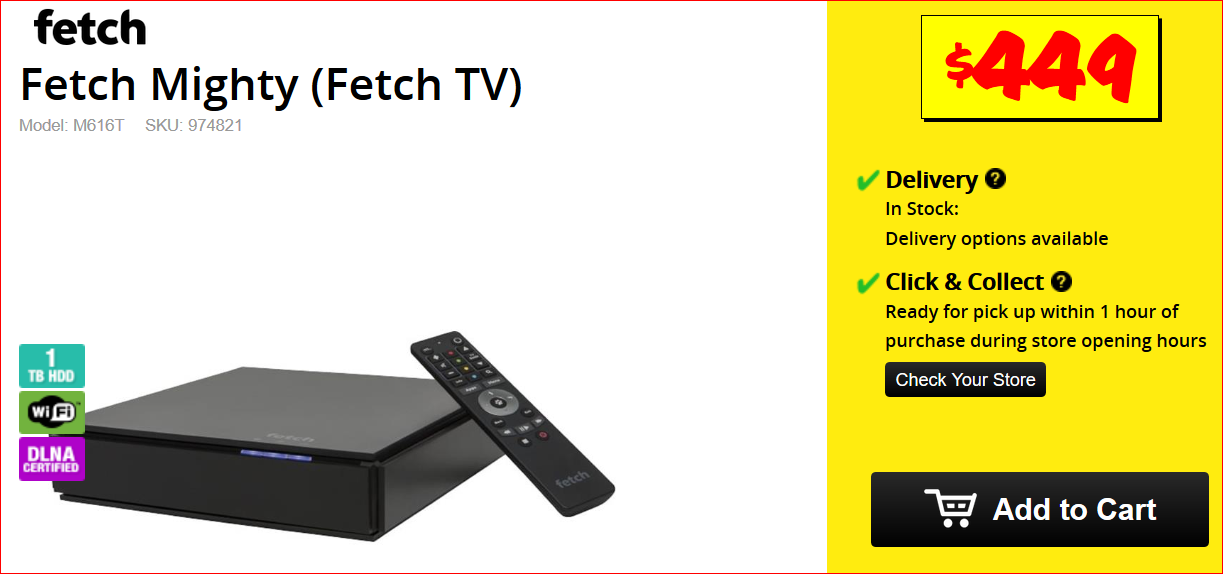 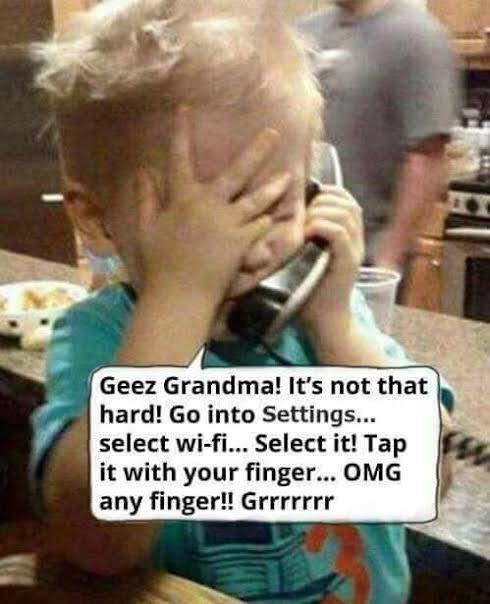 Questions